.
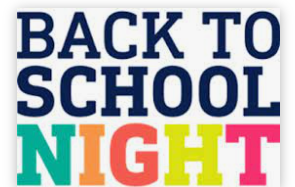 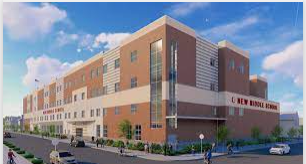 Welcome to Joseph A. Taub
.
Mrs. Dervishi  
                                      Parents:     adervishi@paterson.k12.nj.us, 
                      Students:  adervishi@patersonschools.org 
   
        Room 422  
                         Homeroom 422
                   Algebra I, 8-1, 8-4, 8-7
Google Classroom
Each class has their own google classroom.
All the  assignments are posted at google classroom
A parent email should be added for each student.
Teacher communicates with the parent via email.
Infinite Campus
You can check your child’s grade at Infinite Campus.
Email me if you have any questions
Parents: adervishi@paterson.k12.nj.us
Students: adervishi@patersonschools.org
Attendance
Attendance 
Students can not have more than 20 unexcused  absences during the school year.  
Students who are chronically late or absent  must be referred to the Interventional and  Referral Services. 


.
Attendance - Continues
( 3 unexcused absences - 1st letter to parents )
( 5 —-  2nd letter to parents and mandatory conference between parents and school administrator) 
( 7—--- 3rd letter to parents and mandatory 2nd conference between parents and school administrator)
Attendance - Continues
(10—--- 4th letter to parents and 3rd conference between parents and school administrator, and truancy court referral )
  ( 20—- 5th letter to parents, 4th mandatory conference between parents and school administrator)
 ( 21 —-- An Attendance Review Panel hearing will be held and, unless extenuating circumstances are found to exist, the student will lose credit and be placed in an alternative educational setting).
Attendance - Continues
If a student has more than 20 unexcused  absences the student is going to lose credit  for  the year.
CLASSROOM RULES & EXPECTATIONS
1- Enter quietly and begin work immediately.
2- Come to class prepared and with all needed materials.
3- Keep hands, feet, and objects to yourself.
4- Always show respect for everyone in the class. 
Treat people the way you want to be treated.
5-Remain seated unless you are given permission to move.
6- Raise your hand to speak.
7-When in doubt, always ask questions!
8-All electronic devices are forbidden.
9- Leave food or gum outside the classroom
10- Please adhere to the dress code
11- Follow directions and school policies and rules.
12- Do your best work!!!
Consequences
#1 Verbal Warning 
 #2 Student Teacher Conference
 #3 Home Contact / Lunch Detention
 #4 Teacher Parent Conference
(Guidance Counselor Referral)
  # 5 Administrative Intervention
Algebra I  Textbook  or E-Book
Algebra Curriculum -

Textbook
Hard Copy if permission signed by the parent(s).
E -Book at www.bigideasmath.com

Textbook Website - www.bigideasmath.com 
Intervention Website - www.aleks.com
Curriculum Overview
Chapter 1. Solving Linear Equations
Linear Equations & Related Word Problems
( Speed, Distance, Time, Account Balance, Discounts, Profit, Areas, Volume etc.
Chapter 2. Solving Linear Inequalities
Solve Linear Inequalities & Related Word Problems
(Restrictions Heights at an Amusement Park, Maximum Total Weight, Overloaded Circuit, Temperature Range of Electronic Devices( cell phones) etc.
Continues
Chapter 3. Graphing Linear Functions
Graph Linear Functions (Different Methods) & Real World Problems
Cost of Taxi Rides, Calories Burned, Buying/ Coupons, Light Travel, Renting,  Filling/ Emptying Pool etc.
Chapter 4. Writing Linear Functions
Writing Equation of a Line & Related Word Problems
College Tuition, Power Plants, Recording Charges, Hockey, Predicting in Business etc.
Continues
Chapter 5.  Solving Systems of Linear Equations
Solve Systems by Graphing, Substitution, Elimination & Related Word Problems
Drama Club, Farming, Music Websites, Renting Company A or B, Fitness etc.
Chapter 6. Exponential Functions and Sequences
Exponential Growth & Decay & Related Word Problems
Percent of Interest on Saving Accounts, CD-s, Value of a Car, Bacterial Population etc.
Continues
Chapter 7. Polynomial Equations & Factoring
Operations & Factoring Polynomials & Related Word Problems
Area of a shaded region, Max/ Min Volume of a Container/Box, Falling Objects.
Chapter 8.  Graphing Quadratic Functions
Graph Quadratic Functions & Related Word Problems
Soccer Ball, Fireworks, Waterfalls,  Bridges, Roller Coasters etc
Continues
Chapter 9 Solving Quadratic Equations
Solve quadratic equations using Square Roots, Completing the Square, Quadratic Formula
Area, Volume, Stocks, Arch of Bridges.

Chapter 10. Radical Functions & Equations
Graph Square Root and Cube Root Functions, Solving Radical Equations, Inverse of a Function.
Velocity  of a Tsunami, Pendulums, Voltage, Speed of Sound,
Continues
Chapter 11. Data Analysis & Displays
Measures of Center and Variation, Box-and -Whisker Plots, Shapes of Distributions, Two-Way Tables.
 Golf, Bowling, Surveys etc,
Grading System
Test / Projects 30%
Quizzes        20%
Classwork    25%
Homework   15%
Participation 10%
Late Work Policy
Since math/ algebra  lessons build from previous concepts, it is essential that students complete all their assignments  on time in order to be most successful in class.
Make Up Work
Students who are absent from class for any  reason will be expected to complete all missed  assignments, including homework. Failure to  complete missed assignments will affect your  grade.
Make - Up Work Policy
When a student is absent from class, they will be given one day to make up their missing work for every day they were absent. Students are responsible for accessing  their assignments and any notes missed during their absences. The assignments/powerpoint presentations  are posted daily on Google Classroom.
If your child is absent from class due to being assigned to in-school suspension for the day, they are expected to complete the assigned work by  that day. 
Any missing work that is not completed according to the guidelines above will result in a zero for that assignment.
Extra Help:
Email me any time for extra help.
Computers
Student should have the computers charged daily.
Cell Phones & Electronics
You are expected to follow school rules about use of electronics. Each student has received a copy. Here is what you can expect - If I see any electronic devices (as defined by the school policy) during class, I will take it for the remainder of the class period. Keep your electronics out of sight, don’t charge your phone during class- if I see it, I take it. Students who repeatedly violate this rule will be referred to administration for disciplinary action.
Cell Phones & Electronic Consequences
If the procedures on the previous slide  are not followed
1st offense- it will be taken and returned by the end of the day
2nd offense- it will be taken and a parent/ guardian must come to school to pick it up.
3rd offense- it will be taken and given to administration for return.
.
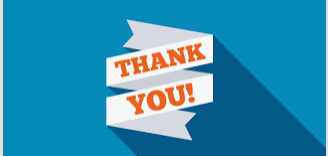